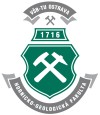 Aplikace VT v hospodářské praxipočítačová grafika a typografie
Ing. Roman Danel, Ph.D.
roman.danel@vsb.cz

VŠB – TU Ostrava
Osnova předmětu
Úvod do informačních systémů
Podnikové informační systémy – ERP, CRM, MES, HRM, ECM, EAM, SCM
Business Inteligence, datové sklady a možnosti prezentace informací
Řízení podnikové informatiky 
Právní aspekty SW, licence
Bezpečnost v informatice, analýza rizik
Webové stránky – statické, dynamické, vztah mezi grafikou a funkcionalitou, náklady na tvorbu…
Řízení vývoje SW, metodiky, náklady na vývoj
DTP, zpracování textů, základy grafiky a typografie
Internet – technologie a možnosti jejich využití
Identifikace – biometrie, RFID, NFC
Elektronický podpis, datové schránky, šifrování
Počítačová grafika - osnova
Rastrová grafika
Barevné modely – RGB, CMY, HSV, HSL
Formáty rastrové grafiky (GIF, PNG, JPG, TIFF)
Vektorová grafika
Další pojmy z grafiky
3D grafika a virtuální realita
Úvod do typografie, fonty
Barva
Funkce povrchu materiálu a dopadeného světla
Vlnová délka odraženého světla
„teplota“ světla – „studené zářivky“
Asie – kulturní vliv – jiné vnímání barev
Barevný kruh
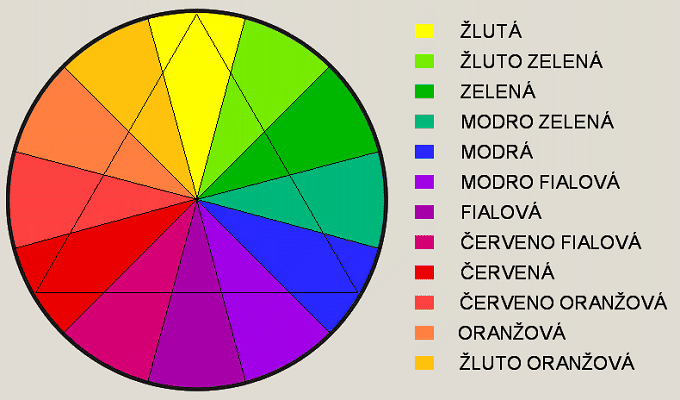 Feng - šuej
Studené barvy (Jang) – modrá, zelená, bílá
Teplé barvy (Jin) – červená, oranžová, žlutá, hnědá
Určení barvy
Vzorníky
PANTONE (US, tisk)
RAL (EU, samolepící fólie, nátěry)
Matematické modely
RGB
CMY, CMYK
HSV, HLV
BAREVNÝ MODEL RGBaditivní (součtový) model
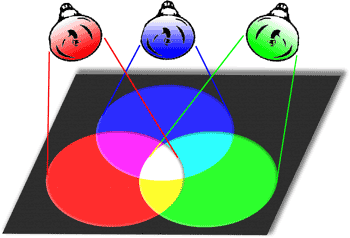 Barvu vidíme jako kombinace tří složek – Red, Green, Blue
Přidávání barev do černé – analogie rozsvěcování žárovek
Prostor RGB
Jednotková krychle, v osách r, g, b; počátek souřadnic [0,0,0] = černá
RGB
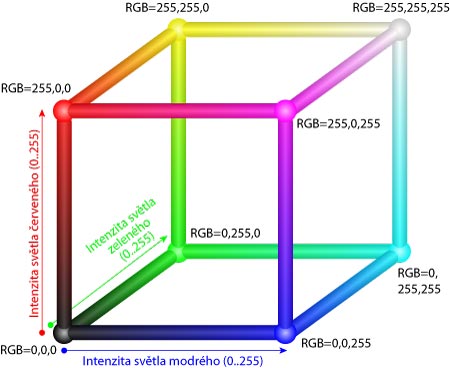 Zdroj: http://www.fotografovani.cz/art/fozak_df/rom_1_05_colormodels.html
Průhlednost
Průhlednost (Transparency) umožňuje klást obrazy přes sebe a kombinovat je
Definuje se pomocí alpha (α) = neprůhlednost (opacita):
0  	zcela průhledný prvek
255	zcela neprůhledný
RGBA – barevný model RGB doplněný informací o průhlednosti
CMY(K) – subtraktivní model
Cyan – Magenta - Yellow
Prostor  CMY
Převod RGB na odstíny šedi
Nelze aritmetický průměr – lidské oko je různě citlivé na jednotlivé barvy

Stupeň šedi Y = 0,299*R + 0,587*G + 0,114*B
VZTAH MEZI CMY - RGB
C = 1 – R
M = 1 – G
Y = 1 - B
RGB, CMY
RGB i CMY – geometrická interpretace jako krychle
Nejsou intuitivní lidskému vnímání barev
Existují i jiné barevné modely – HSV, HLV -složky používají nejen barvu, ale i pojmy jako jas nebo sytost
Model HSV
Model orientovaný na uživatele – intuitivní fyzikální veličiny
Hue - barevný tón (0° až 360°), určuje převládající spektrální barvu. 
Saturation - sytost barvy (0-1), určuje příměs jiné barvy. Někdy též chroma, síla nebo čistota barvy, představuje množství šedi v poměru k odstínu, měří se v procentech od 0% (šedá) do 100% (plně sytá barva). Na barevném kole vzrůstá sytost od středu k okrajům. Např. červená s 50% sytostí bude růžová. 
Value - hodnota jasu (0-1), množství bílého světla. 
Relativní světlost nebo tmavost barvy. Jas vyjadřuje kolik světla barva odráží, dalo by se také říct přidávání černé do základní barvy.
HSV
HSV je nesymetrický z hlediska jasu  (svislá osa). Zobrazení šestibokým jehlanem. Dominantní barvy (sytost 1) leží na plášti.
Model HSV
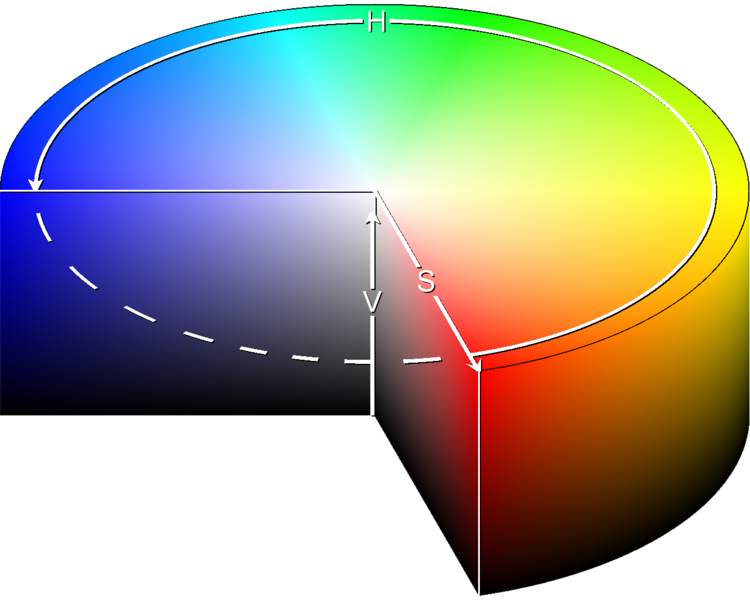 Výběr barev pomocí HSV
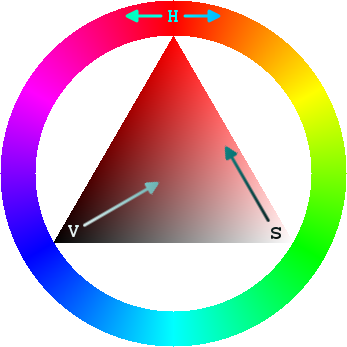 Model HLS
Snaží se eliminovat nedostatky modelu HSV (nesymetrii z hlediska jasu). 
Skládá se z:
	Hue – barevný tón (0-360o)
	Lightness – světlost  (0-1, %)	 	0-bílá, 1-černá
	Saturation – sytost, jas  (0-1, %)	0=osa, 1=povrch

	Zobrazení: dvojitý kužel
	Odpovídá skutečnosti – nejvíce barev vnímáme při průměrné světelnosti.
HLS
Schopnost rozlišit barvy klesá při ztmavení i přesvětlení.
Nejčistší barvy leží na obvodu podstav kuželů.

S=1, l=0,5  -> nejjasnější barvy
HLS, HSV
Užití – definování barev přirozenými pojmy, vzorníky barev
Převod do RGB – algoritmus - převod není prosté zobrazení
Kombinování barev
HSV, HLV – barvy jsou na kružnici
Doplňkové barvy – na druhé straně kruhu
Analogická barva – H2,3 = H1 += n
Triáda:  n=120°
Černá, bílá, šedá + jedna barva
Dvě barvy – hlavní a doplňková
Nastavení barev pro web
www.paleton.com
https://color.adobe.com/cs/create
Modely YUV, YIQ, YCBCR
Užití: televizní a video obraz
PAL (YUV), NTSC (YIQ), SECAM (YCBCR)
Jasová (luminační) a dvě barevné složky (chrominance)
Výpočet celkového jasu ( odstínu šedi): 
		Y = 0,299 . R + 0,587 . G + 0,114 . B
Barevné složky:
		U = 0,493*(B-Y)
		V = 0,877*(R-Y)
Pixel
Pixel = picture element
nejmenší jednotka bitmapové (rastrové) grafiky
Pojmy z počítačové grafiky:
Barevná hloubka
High color /True color
Barevná paleta
Barevná hloubka
Barevná hloubka - Bits per pixels
	Barevná hloubka je počet bitů použitých k popisu určité barvy nebo pixelu bitmapového obrázku.

Počet možných barev = 2barevná hloubka
Barevná hloubka - ukázky
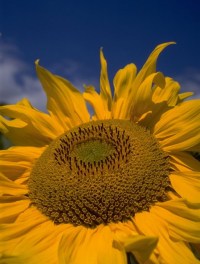 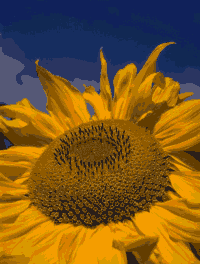 High/True Color
High color
každý pixel je reprezentován třemi barvami v modelu RGB
Každá barva se kóduje 16 bity (R-5, G-6, B-5 bit ).
Celkový počet barev je 216, což je asi 65 tisíc barev
True color 
každý pixel je reprezentován třemi barvami v modelu RGB, každá barva kódována 1 bytem
každá složka má tedy 256 odstínů, dohromady 224 kombinací (16,77 mil)
Barevné palety
Paleta = tabulka barev – pole hodnot barev
Indexed color 
Pixel: barva – ukazatel do tabulky barev
1B = 1 barva   (3b-R, 3b-G 2b-B), tzn. 256 barev
Direct Color
Pixel prezentován třemi složkami, každá obsahuje odkaz do barevné palety
Indexový mód
Direct color
Direct color – pixel = 3 hodnoty - odkazy do barevných palet pro každou složku
Snadná změna barev, aniž by se měnily hodnoty pixelu (např. gama korekce)
DIRECT COLOR
Další pojmy
DPI – Dots Per Inch – jednotka rozlišení, kvality zobrazení (monitor, tiskárna). Udává, kolik se zobrazí bodů na jeden palec
inch – palec = 2,54 cm
gamut – barevný prostor, který umí zobrazit dané zobrazovací zařízení (monitor, tiskárna). Například čistá červená, která je obsažená v barevném modelu RGB, je mimo gamut v barevném modelu CMYK.
Gamut
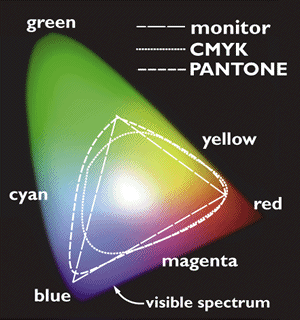 Monochromatické zobrazení
Atribut šedého odstínu – intenzita a jas
Lidské oko z určité vzdálenosti nerozliší černé a bílé body, ale vnímá jako odstín šedé:
Standardní obrázek: 
velikosti 512 × 512 pixelů
128 stupni šedi 
zobrazovaný na plochu 5 × 5 cm 
pozorovaný ze vzdálenosti 25 cm 
se jeví jako spojitý.
Půltónování a rozptylování
Odstíny šedi:
Půltónování (halftonning) – pixel původního obrazu převeden na matici bodů (dochází k zvětšení rozlišení obrazu)
Rozptylování (dithering) – nutné zobrazovat 1:1
Půltónování
Dithering
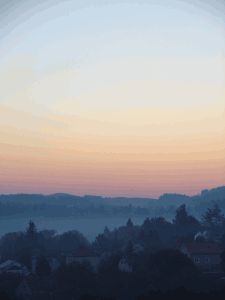 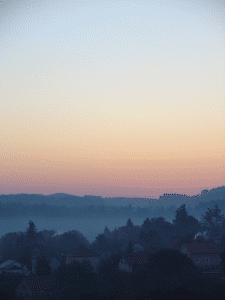 bez ditheringu
Rastrová grafika
Rastrová grafika je tedy digitální podoba analogového obrazu s nekonečným počtem barev
Proces přechodu od analogového obrazu k digitálnímu probíhá ve dvou krocích
Kvantování
Vzorkování
Kvantování
Obrazová funkce rozdělí obraz na intervaly, jimž je přidělená jediná (zástupná) hodnota
Hodnota kvantovaného signálu se mění skokem
Dochází tedy k určité ztrátě informace
Kvantizační chyba (šum)  - plochy s náhlou změnou barev. 
Příklad šumu – digitální fotografie oblohy – místo jemných přechodů skokovité přechody
Kvantovaný a vzorkovaný signál
Kvantovaný:
Vzorkovaný:
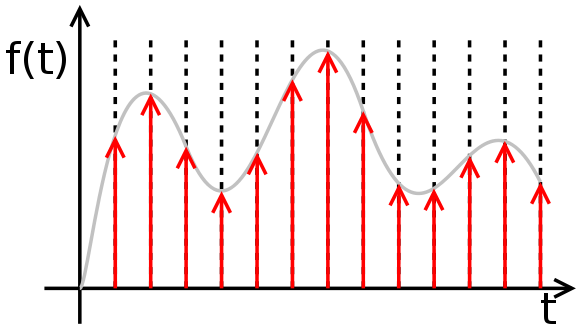 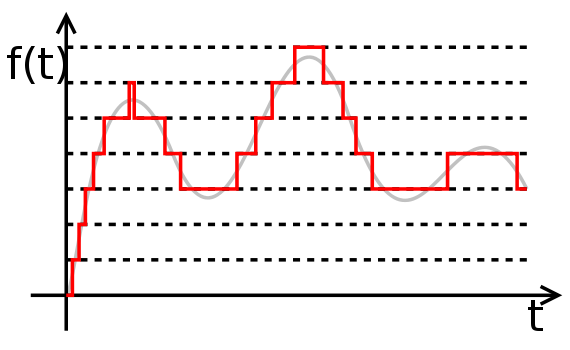 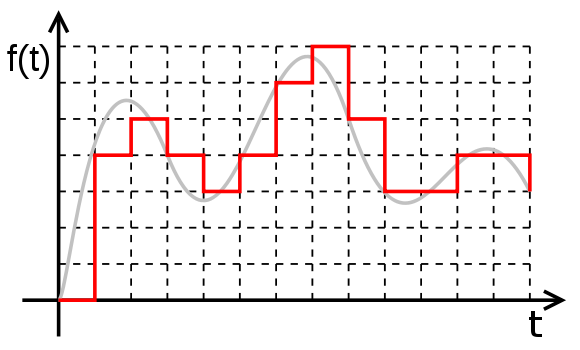 Vzorkování
Vzorkování (sampling) je zaznamenávání hodnot (vzorků) v předem daných intervalech

Vzorkovací frekvence – počet vzorků za jednotku času 
Hz, např. při snímání videokamerou
jednotka vzdálenosti (dpi)
Kvantování x vzorkování
Pokud bychom měli nedostatek datového prostoru, a chtěli bychom ho ušetřit, ale přitom nepřijít o dobře vypadající fotografie, potom:
obrázek s věrnými detaily – potřeba jemného vzorkování, stačí nám jen „hrubé“ kvantování
obrázek s věrnými barvami – potřeba jemného kvantovaní, stačí nám „hrubé“ vzorkování
Problémy při digitalizaci obrazu
Nežádoucí vysoké frekvence – šum
Nežádoucí nízké frekvence - alias
Aliasing
Vzniká při rekonstrukci signálu – nová, nízkofrekvenční informace, která v původním signálu nebyla
Příklad – obrazovka snímaná kamerou – obraz „bliká“, protože kamera snímá obraz v diskrétních okamžicích a obrazovka má svou frekvenci promítání snímků – dochází k interferenci frekvencí a následnému aliasu (časový neboli temporal alias)
U obrazu je projevem aliasu „zubatice“ (jaggies) u šikmých čar
Příklad aliasu
Odstranění aliasu
Odstranění informací, které nelze vzorkovat (např. příliš vysoké frekvence) -> filtr - např. Fourierova transformace
Zvýšení hustoty vzorkování (částečné potlačení aliasu)
Bitmapová a vektorová grafika
Bitmapová (rastrová) - skládá se z pixelů, kde každý pixel nese informaci o barvě

Vektorová - skládá se z bodů, přímek a křivek, které spolu tvoří objekty. Objekty jsou definovány matematickými rovnicemi
Jaké jsou výhody a nevýhody 
rastrové grafiky?
Bitmapová grafika
Jaké jsou nevýhody bitmapové grafiky?
	- změna velikosti vede ke snížení kvality
	- nároky na zdroje
	- při zvětšení patrný rastr
	- moiré

Jaké jsou výhody?
	- snadné pořízení

Formáty – komprese
ztrátová
bezztrátová
Moiré
moiré efekt – rušivý efekt díky interferenci dvou pravidelných a málo odlišných rastrů

Scannery
Fotky ve fotolabu (často u oranžové)
CMY u ofsetu (barvy v jiném úhlu natočení)
TV – oblečení s jemným vzorkem
Moiré
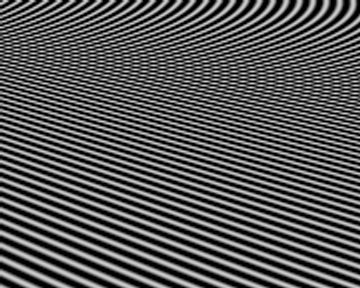 Při tisku:
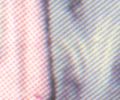 Proč je tolik formátů?
Historické důvody – technický vývoj
Vazba na konkrétní program (podle určení specializované formáty – např. PCX navržen pro úschovu kreseb a skic)
Technické důvody – formáty berou ohled na technické možnosti scannerů apod.
Metody komprese
Bitmapové formáty SOUBORŮ
BMP
GIF (8bit = 256 barev)
PNG – 24b barva, bezztrátová komprese
APNG (animated)
TIFF (Tag Image File Format)
JPG – ztrátová komprese, DCT nebo wavelet
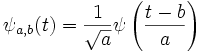 JPG2000
Odstraňuje nedostatek JPG, a to vnitřní dělení obrazu do čtverců 8x8
Waveletová transformace -> umožňuje definovat Region of Interest (ROI) – oblast, kódovaná ve vyšší kvalitě
Optimalizace pro streaming
Uchování obrazu ve více rozlišeních
Vektorová grafika
Obrázek není z bodů, ale z křivek (vektorů) – spojují jednotlivé body a mohou mít výplň
Používají se zejména Bézierovy křivky (křivka popsána pomocí čtyř bodů – dva krajní a dva určují tvar křivky)

Jaké jsou výhody a nevýhody?
Vektorová grafika
Výhody
Změnou velikosti se nemění kvalita obrázku
Lze manipulovat s objekty
Nevýhody
Obtížnější pořízení
Velká složitost obrázků – nároky na výpočetní výkon
Vektorové formáty
Eps, ps		Post Script
Pdf				
Ai			Adobe Ilustrator
Cdr 		Corel Draw
Svg			Scallable Vector Graphics
Zmf		Zoner Callisto

Poznámka:  Prohlížeč PostScriptu - GhostView
SVG
Scallable Vector Graphics
Otevřený formát pro vektorovou grafiku na Internetu
Popisuje vektorovou grafiku pomocí XML
PostScript
Programovací jazyk, určený ke grafickému popisu tisknutelných dokumentů
1985 – Adobe Systems
Ghostscript – program pro převod PostScriptu u tiskáren, které nemají HW podporu PS
Nyní se používá spíše PDF
Alfa míchání (alpha blending)
Nejjednodušší algoritmus přeměny jednoho obrázku v druhý
Založen na interpolaci barvy pixelu 
		tj. prolnutí dvou obrazů
			C = c1*a1 + c2*a2
Kde 	a1 a a2 jsou hodnoty průhlednosti původních pixelů
		 (a1=1 – zcela neprůhledný, a1=0 zcela průhledný)
Je-li použita pro interpolaci průhlednost, lze využívat pro zobrazení 3D
V praxi často využívaným alpha blendingem je tzv. „klíčování na modrou“ (TV)
Klíčování na modrou (Blue Screening)
Ve filmové produkci
Spojování dvou natočených sekvencí
Spojování sekvencí generovaných počítačem s reálným hercem
„virtuální televizní studia“ – hlasatel moderuje počasí v místnosti s modrým pozadím (v reálném čase nahrazeno videosekvencí)
Histogram
Množství a frekvence barev v obrázku
Kvantifikuje jasové poměry v obraze (nenese informaci o jejich plošném rozložení)
Statistická veličina
Klasifikace obrazů – jasný (vpravo), tmavý (vlevo), středotónový (barvy kolem střední hodnoty), s vysokým kontrastem, bimodální (dva ostré vrcholy)
Digitální fotografie – histogram dává informace, zda obraz je technicky dobrý
Ukázky histogramu
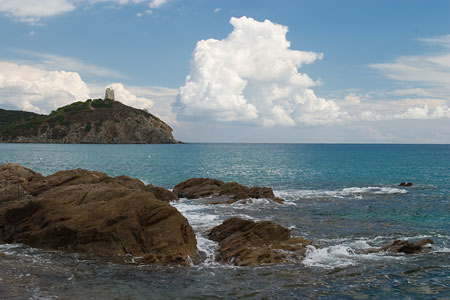 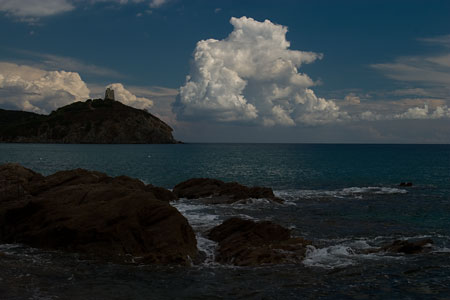 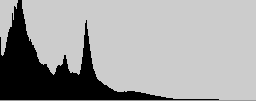 3D grafika
3D
3-rozměrný souřadnicový systém
Model objektu
Renderování - tvorba reálného obrazu na základě počítačového modelu
Pokročilé vývojové nástroje – herní enginy, simulace fyzikálních zákonů – např. Blender
3D počítačový model
3D model lze vytvořit třemi způsoby:
Image based modeling
Získání trojrozměrného snímku (např. pomocí 3D-scanneru)
Rekonstrukce z několika snímků
Interaktivní modelování
Animátor
Procedurální modelování – CAD, fraktály,…
Příklad 3D scény
[Speaker Notes: X3D environment]
Procedurální modelování
CAD metody 
šablonování, generování ploch z křivek, …
Automatické generování objektů
L-systémy – generování rostlin
Částicové systémy – exploze, hejna ptáků, oheň, dým
Fraktální geometrie – hory, krajiny, kameny, korály, stromy…
Fraktální geometrie
Benoit Mandelbrot
Popis objektů rekurzivními algoritmy
Ústředním pojmem je „soběpodobnost“ (self-similarity) 
soběpodobnou strukturu lze rozložit na struktury, z nichž každá je kopií originálu
Fraktální dimenze
Topologická dimenze 
1 – délka na úsečce
2 – velikost plochy
3 - objem
Fraktální dimenze – udává míru členitosti
Pro nepříliš členité útvary je rovna topologické
Délka hranice Španělska s Portugalskem – dle španělských učebnic 978 km, dle portugalských 1213 km (rozdíl vlivem různé délky „měřící tyče“)
Př.pobřeží má dimenzi cca 1.26, mozek člověka  2.76
Soběpodobnost
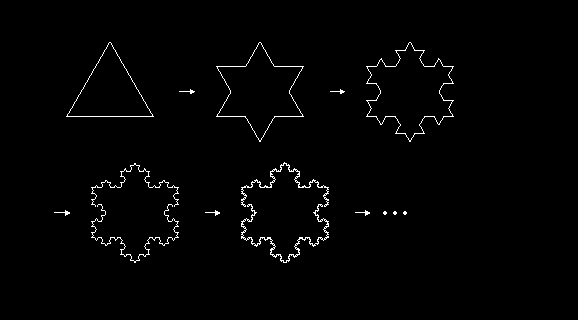 Fraktálová grafika
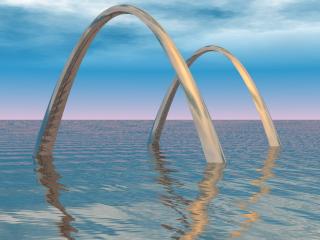 Obrázek byl vytvořen pomocí demonstrační scény Arches od Dana Farmera z programu Persistence of Vision™ Ray Tracer (PovRay)
Rendering
Rendering je tvorba reálného obrazu na základě počítačového modelu
Výsledkem je rastrový obraz
Augmented reality
= rozšířená realita

Reálný obraz světa doplněný o počítačem vytvořené objekty
Příklad
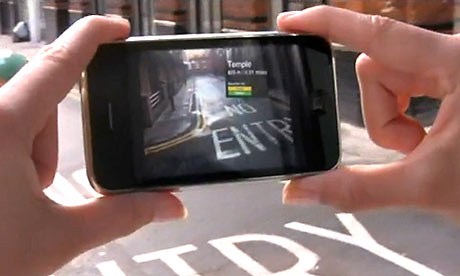 Mobil – ukáže v záběru nejbližší metro.
VIRTUÁLNÍ REALITA
Virtuální realita
Uživatel má iluzi, že se nachází v umělém prostředí
Tato iluze se vytváří ovlivněním lidských smyslů
Chování virtuálního prostředí musí být v souladu s fyzikálními zákony
Klíčové prvky VR
Tvorba prostorových modelů a scén
Manipulace s modely
Pohyb v 3D prostoru
Detekce kolizí
Zobrazení v reálném čase
VR
Kombinace počítačové grafiky se speciálním HW
Helma (Head Mounted Display)
Datová rukavice (Data Glove)
Stereoskopická projekční plocha
Snímače polohy v prostoru
Srovnání 3D a Virtuální realita
Reálný čas – pohyb na obrazovce se jeví jako plynulý (tj. minimálně 25 snímků/sekundu)
3D prostor
Navigace – uživatel neprohlíží scénu zvenku, ale vstupuje do ní
Interaktivita – objekty jsou animovány s ohledem na aktivitu uživatele
Multimedia – použití videosekvencí jako textur
Speciální postupy ve VR
Uživatel je reprezentován virtuální postavou – tzv. avatarem
Scéna má podlahu (ground) a pozadí (background)
Tři druhy navigace
Walk – na avatara působí přitažlivost a je zapnuta detekce kolizí s předměty
Fly – detekce kolizí, ale avatar se volně pohybuje prostorem
Examine (zkoumání) – avatar prochází předměty, bez detekce kolizí, bez přitažlivosti
Stereoskopické pohledy
Prostorový obraz – zornice člověka jsou cca 7cm od sebe – dodávají mozku mírně posunuté obrazy – z rozdílů mozek zpracuje hloubku obrazu
Stereoskopie – promítání dvou obrazů s perspektivou – musí tedy být min. 50 snímků za sekundu
Obrazy prezentovány odděleny v čase i prostoru
Obrazy na stejném zařízení – podmínkou je použití speciálních brýlí, synchronizovaných s vysílacím zařízením (je-li vysílán obraz pro levé oko, je zneprůhledněn pravý zorník)
Zobrazení obrazů na stejné ploše ve stejném čase a jejich oddělení pomocí filtrů (např. modro/červené) - anaglyf
3D brýle
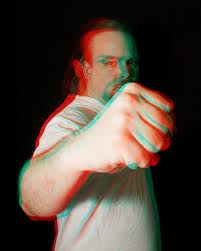 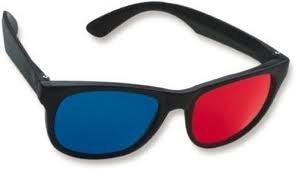 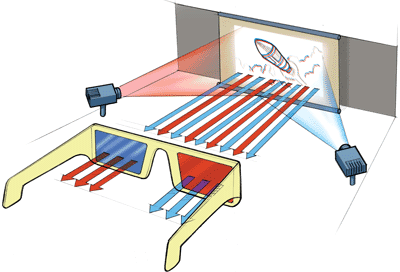 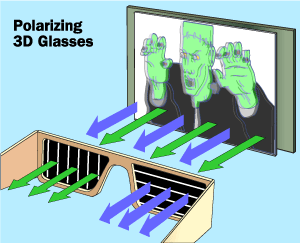 TYPOGRAFIE
Základy typografie
Typos – forma      Grafos – psaní

Jak má tiskovina vypadat
Čitelnost
Orientace
Estetika
Typografie
Typografické jednotky
Typy písma = fonty
Formátování textu
Pravidla pro úpravu stránek
Typografické jednotky
Palec (inch)		1“ = 2,54 cm = 72 bodů
Bod (point)		1 bod = 0,353 mm
Pica=stupeň písma	12 points = 4,232 mm
Čtverčík (cicero)=čtverec o hraně písmena M
Sazby - PÍSMA
Latinkové písmo
Antikva (patkové písma)
Grotesk (bezpatkové, bezserifové)
Cyrilice
Levosměrné písmo (např. arabština)
Ostatní
Popis fontu
Způsob zakončení tahu
Stínování/bez stínování
Proporce písma
Sklon (základní, kurzíva – italica nebo sklonění)
Duktus (výraznost kresby)
Střední výška písma
Přetahy
Tvar vrcholů
Pozice číslic
Klasifikace písem
Patková (serifová)
Bezpatková (bezserifová)
Neproporcionální (psací stroj)
Ozdobná
Řez písma
Normální
Tučné
kurzíva
Font
Rastrový – soubor pro každý řez
Vektorový - matematický popis tvaru
Doporučení pro fonty
Nekombinovat větší množství (max. 2)
Nadpis stejný font nebo výrazně jiný
Latinka – čitelnost závisí na horní části
Kurzíva je špatně čitelná – jen zvýraznění
Podtrhávání nepoužívat
Čitelnost textu
Sirotci, vdovy – osamocené řádky na začátku/konci stránky
Mezislovní mezery – „řeky“
Ozdobná/psací písma – snižují čitelnost

Doporučená velikost fontu:
Časopisy: 9 pt
Knihy: 10 pt
Publikace A4: 11 – 12 pt
Sazba
Formát tiskoviny
Sazební obrazec
Styly odstavců
Písmo
Vzorové stránky
Odhad rozsahu
Formát tiskovin
Zlatý řez (Section Aurea)
   1:1,618

Obdobou je poměr 2:3, odpovídá monitoru 16:10
Formáty tiskovin
Okraje u hřbetu nejmenší.
Největší dolní okraj.
Pravá stránka liché číslo, levá sudé číslo!
Optický střed stránky leží výše než geometrický.
Typografické zásady psaní textu
Chybějící a přebývající mezery
Za interpunkčním znaménkem ANO, před NE !!!
NE mezery uvnitř závorek!
Pozor na použití: spojovník, pomlčka, dlouhá pomlčka, mínus
Uvozovky:
České
Anglické
Francouzské
Typografické zásady psaní textu
Jednopísmenné předložky a spojky na konci věty
Interpunkce přisadit těsně ke slovu
Závorky – jako v matematice
% s mezerami jen když se čte samostatně
Apostrof – sází se těsně k textu
Číslice  - čísla nedělit na více řádek, psát po trojicích
Větu nezačínat číslem
Pevná mezera   (WORD: CTRL-SHIFT-mezerník)
Části publikace
Patitul, vakát, titulní strana, vydavatelské záznamy, věnování, motto, obsah, předmluva, úvod, seznam zkratek, seznam literatury, seznam vyobrazení a přílohy
Umístění není závazné, viz obsah
Významné části a začátky  na pravé stránce i za cenu vynechání stránky
Sazba a barvy
Fyziologický vliv barev
Teplé
Studené
Psychologie barev
Bílá			tvořivost
Červená			stimuluje, zahřívá, sex
Černá			ochranná, stabilizuje, deprese
Žlutá			uvolnění, soulad
Oranžová			slunce, teplo, jídlo
Zelená			přirozená, uklidňuje, chlad, jedovatě
Fialová			neklid, melancholie
Růžová			soucit, zklidnění
Světle modrá		voda, vzduch, ticho, uklidnění
Tmavě modrá		klid, vážnost, dálky, rozjímání
Hnědá			zem – střízlivá, solidní, vážná, realistická, jistota
Šedá			smutná, netečná, skromná
Pravopis
Ústav jazyka českého
http://www.ujc.cas.cz/oddeleni/index.php?page=poradna
Dotazy…?